RCR Summer Seminar Series
Export Control Overview
Including an overview of Dual Use Technology
Marsha Pesch
Export Control Officer
UF Research Integrity, Security, & Compliance (RISC)
Reminders
You must log in with UFL email in order to receive certificate credit
Please take the survey after the class—we value your feedback
In order to allow for free flow of ideas and questions, we will not record the session
Slides and other materials will be sent to attendees after the class
RCR Certification
Mentor/Mentee Relationships- Finding the Right Balance
Collaborative Research
Conflicts of Interest
Data Management and Artificial Intelligence
Compliance at UF &
Research Misconduct Overview 
Research Misconduct: Plagiarism
Research Misconduct: ORI: The Lab
Ethics of Authorship
Rigors of Peer Review
Reproducibility & Replicability
IRB & Informed Consent
Export Control Overview Including an overview of Dual Use Technology
Putting it All Together
[Speaker Notes: Use if you are teaching a core course; move the highlight box to the session you are presenting]
UF Research Enterprise
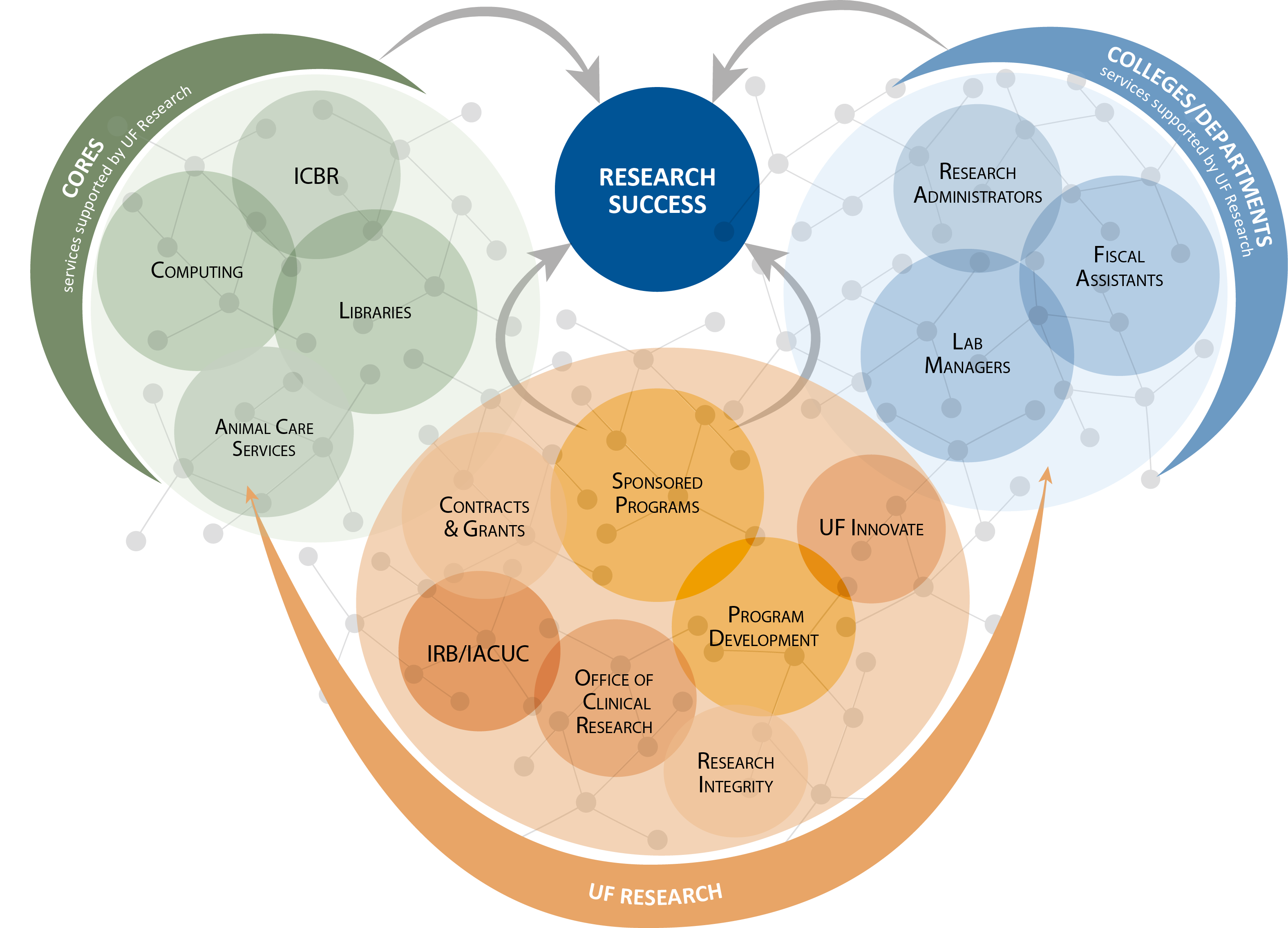 [Speaker Notes: Use to highlight where the presentation topic fits within the research enterprise at UF. (Note: the answer may be everywhere!)]
Agenda
Understand Export Control Basics  
Export Controls at UF
Export Control Regulations  
Understand Key Definitions  
Dual-Use
Important Exclusions  
Prohibited Activities  
Export Control Red Flags
International Collaborations, Travel and Shipping  
How Export Controls Apply to RCR
Export Controls At A Glance
United States Export Controls are a complex set of regulations in place to  ensure national security, economic stability, prevent the proliferation of  weapons of mass destruction, and further U.S. foreign policy.
U.S. Export Control laws govern the transfer of commodities, software, and  technical data (information) overseas or to a foreign national within the  United States.
Export controls primarily include three sets of regulations:
International Traffic in Arms Regulations (ITAR)
Export Administration Regulations (EAR)
Economic and Trade Sanctions governed by the Office of Foreign Assets  Control (OFAC)
Why Do I Need To Know About Export Controls?
Conduct Research involving subjects or technologies listed on U.S.  government controlled lists
Research will involve exports outside of the U.S.
Research sponsor indicates your project is controlled
Collaborate with foreign researcher, student or entity, wherever located
Research involves travel, imports, providing something of value, or  financial transactions with sanctioned entities or countries
POLL: Who Does Export Controls Apply to at UF?
Every Faculty Member, Staff Member, and Student  play an important roll in ensuring compliance with
U.S. Export Controls at UF.
Export Controls at the University of Florida
It is the policy of the University of Florida to comply with all federal and  state laws pertaining to exports.  All UF projects and programs must  adhere to the UF Export Control Policy and all applicable laws.

The Export Control Officer within UF RISC serves as the  institutional expert on export control laws and regulations.  UF  RISC is here to provide guidance to faculty, staff and  students.
Contact us anytime: 352-392-9174  exportcontrol@research.ufl.edu
Who Regulates Export Controls?
U.S. Department of Commerce, Bureau of Industry and Security  
Export Administration Regulations (EAR) Controls commercial, dual-use,  and less sensitive military items
Controlled items are either described on the Commerce Control List (CCL) or designated “EAR99”
U.S. Department of State, Directorate of Defense Trade Controls  
International Traffic in Arms Regulations (ITAR) Controls military items  
Controlled items are described on the U.S. Munitions List (USML)
U.S. Department of the Treasury Office of Foreign Assets Control
Administers and enforces economic and trade sanctions
Comprehensively Sanctioned: Cuba, Iran, North Korea, Sudan, Syria, Crimea Region of the Ukraine
Note: Other agencies also have a role in limited circumstances, e.g., NRC and DOE.
Key Definitions
Export – Shipment or Transmission of controlled items, technology,  software or assistance to a foreign person either outside or inside of the  United States.
Export Examples –
Shipping items to other countries
Visual inspection of ITAR-controlled  equipment or data
Emails of technical data
Visits
Phone calls or in-person conversations
Placing controlled information in public  domain
Presenting at conferences
Hand-carrying controlled items during  international travel
Webinar/shared screen with technical data
“Deemed Export” – Release of “technology” or source code to a  foreign person is a deemed export to the foreign person’s country of  citizenship or permanent residence.
What Do Universities Export?
Controlled technical data and information are the most common items  university researchers export.
Activities which may indicate additional controls are necessary:
International travel to sensitive countries especially when bringing  any UF-owned item or data.
Transfer/disclosure of controlled items to a foreign national.
International research collaborations.
Participation by a foreign person on a controlled research project.
International shipments or temporary export of equipment, items  or software.
Dual-Use
Dual-Use – BIS is responsible for regulating the export of most  commercial items, often referred to as “dual-use” items, which are those  having both commercial and military or proliferation applications.
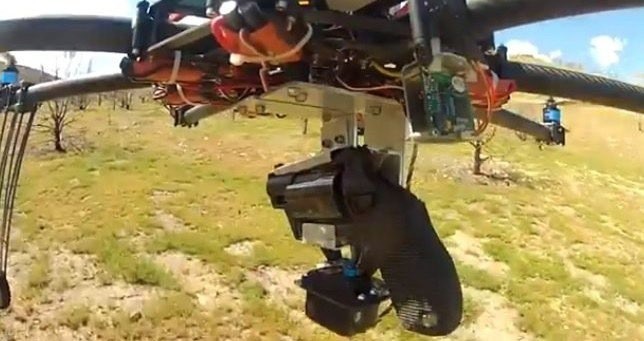 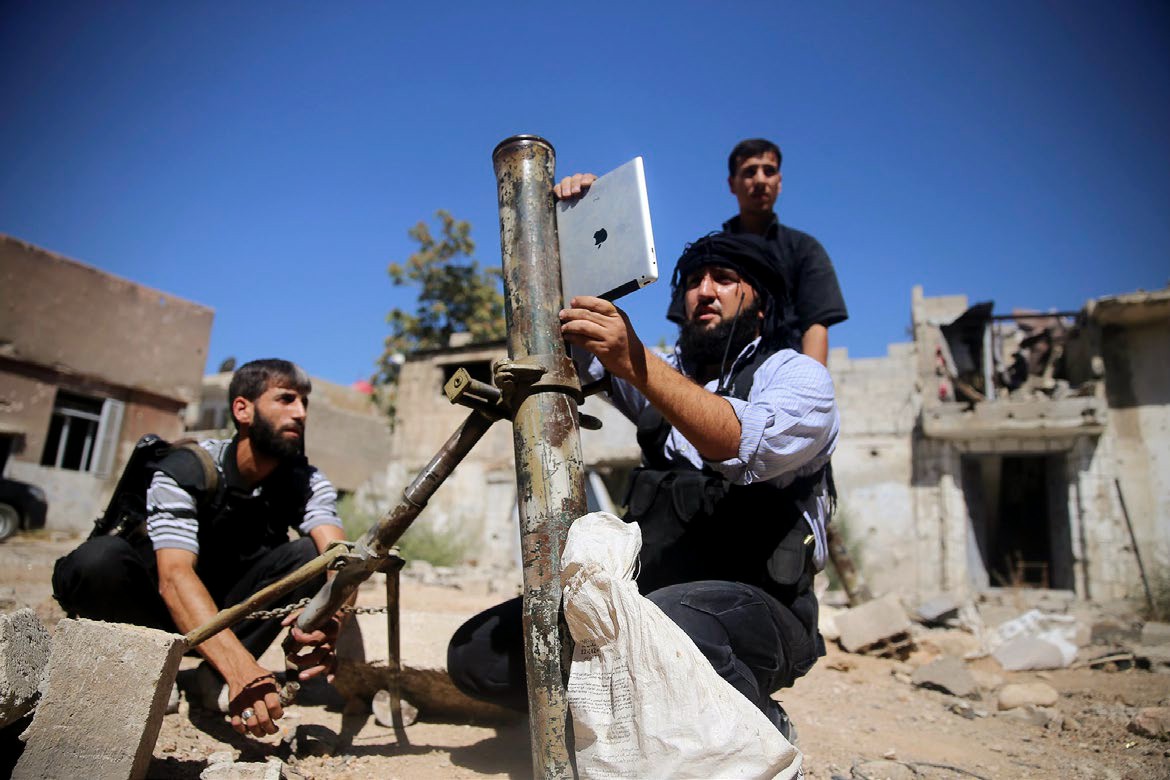 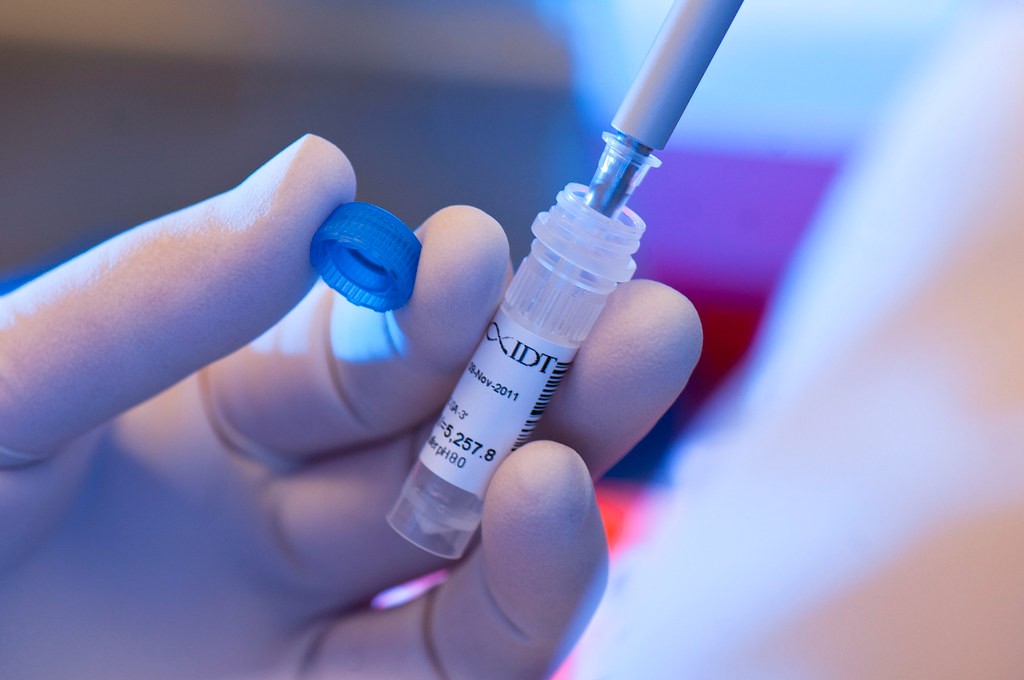 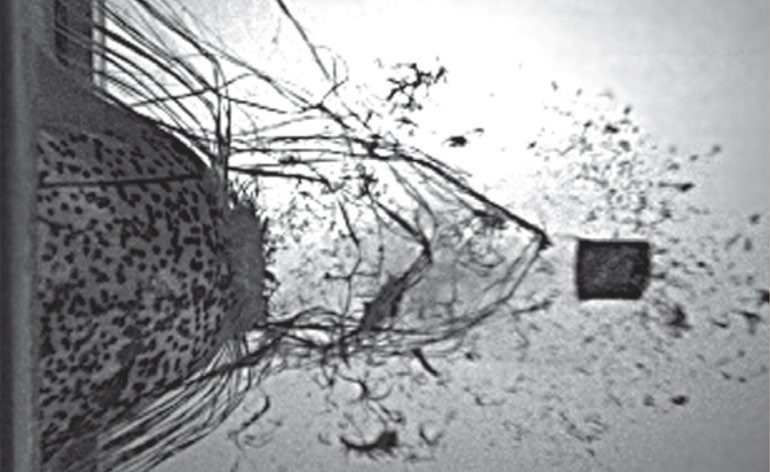 Dual-Use
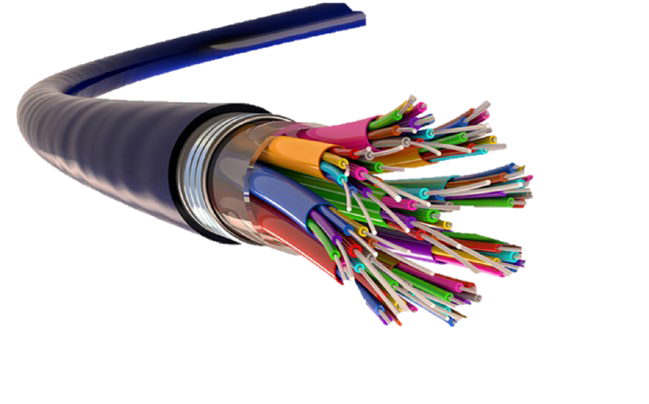 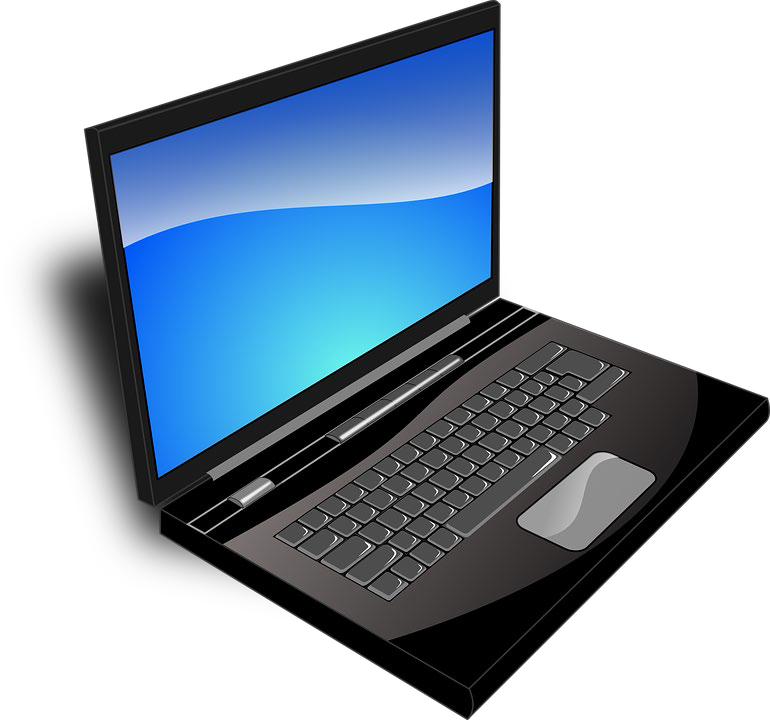 Electronics  
Computers  
Aeronautic Systems  
Energy Systems  
Software
Optics  
Space  
Marine  
Materials  
Radar
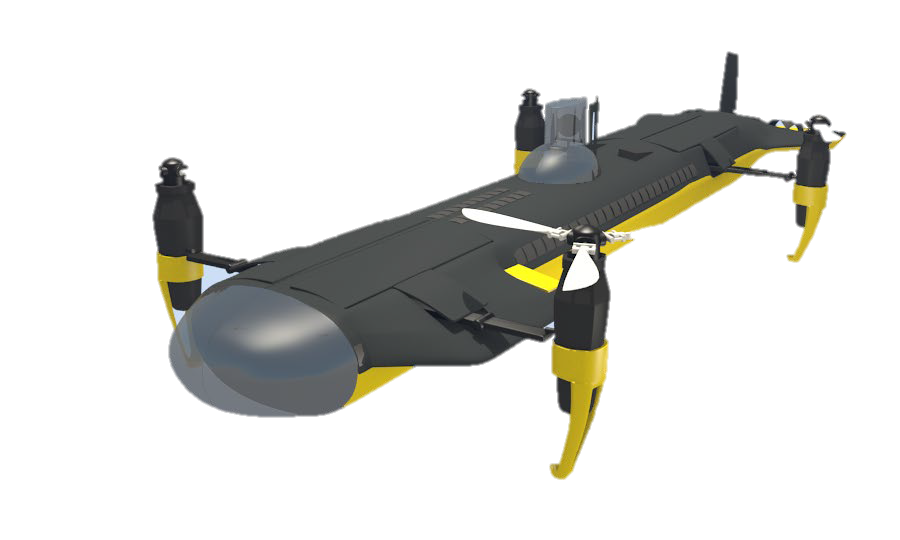 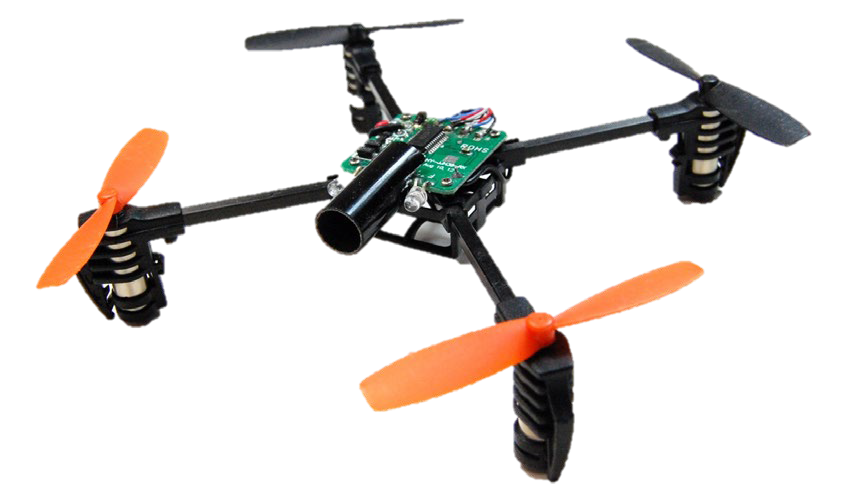 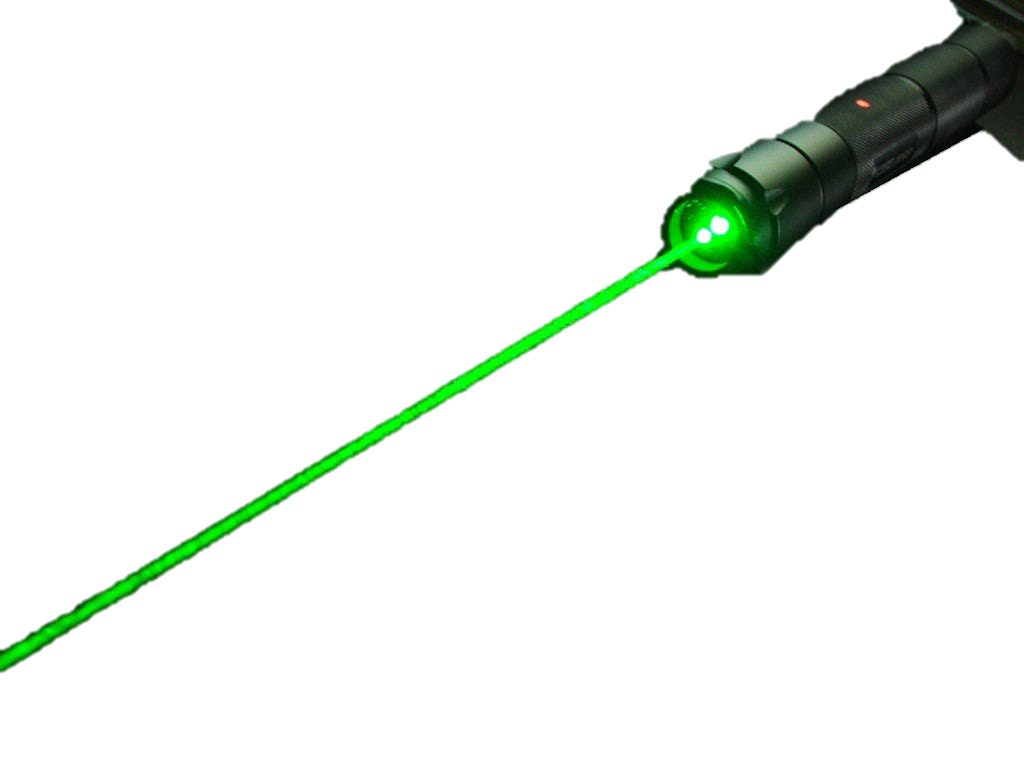 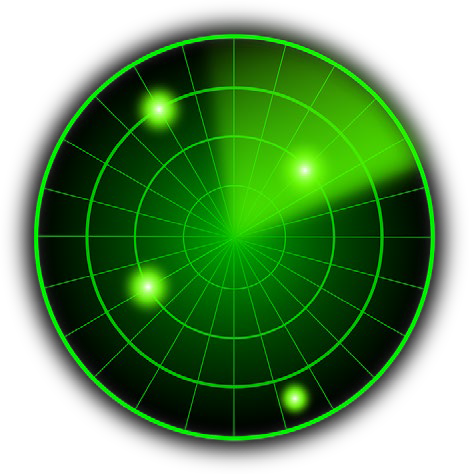 Dual-Use
Dual-Use Items and Technology may require a license in certain  situations:
National security
Foreign Policy
Short Supply
Nuclear Non-Proliferation
Missile Technology
Chemical and Biological Weapons
Regional Stability
Crime Control
Terrorist Concerns
Important Exclusions
Fundamental Research Exclusion
Basic and applied research, AND
At an accredited institution of higher learning in the U.S., AND
Research results are ordinarily published and shared broadly within the scientific community
As long as these conditions are met, the results of the research are not subject to the ITAR or EAR

Fundamental Research does not apply to agreements or awards  containing publication, dissemination, or nationality  restrictions.
Important Exclusions
Public Domain Exclusion –
Information which is published and generally accessible to the public
Examples include:
published papers
Through unlimited distribution at a conference generally  accessible to the public in the United States
information found at libraries

Educational Information Exclusion –
Educational information is defined as information released through catalog  classes or labs at institutions of higher learning. Educational Information is  not subject to the U.S. Export Regulations.
Export Control Red Flags
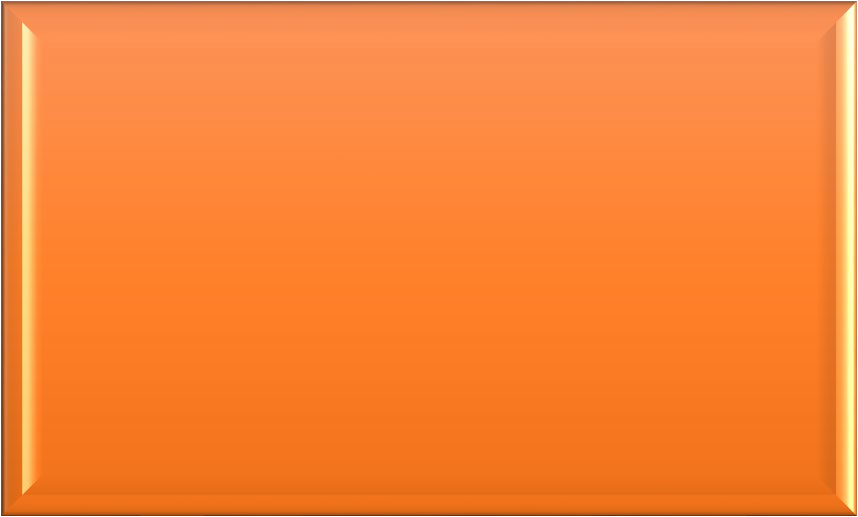 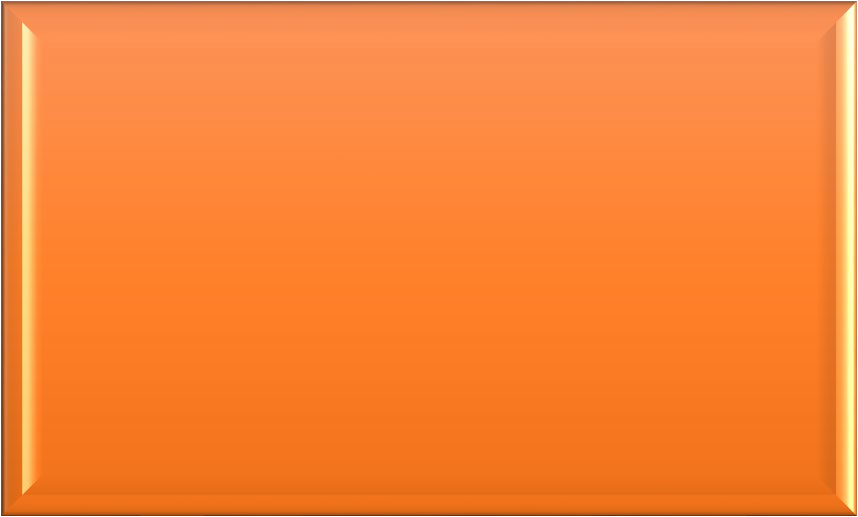 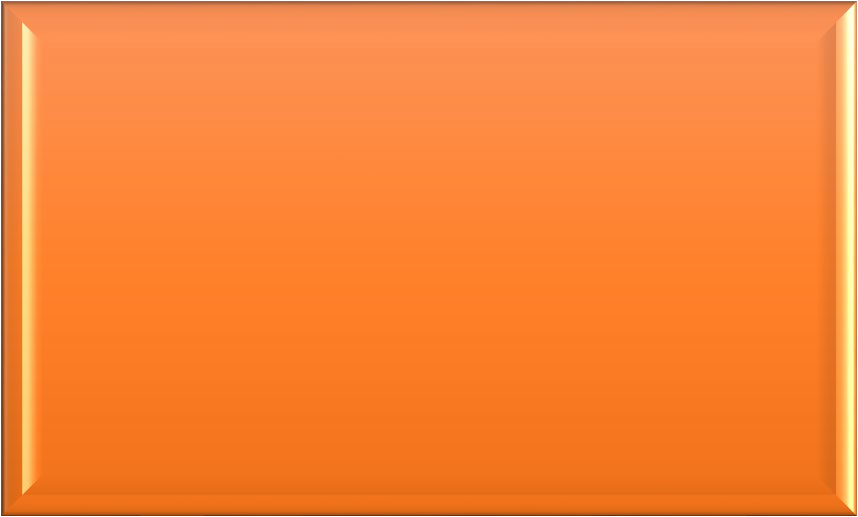 Associated  Agreements
NDA or MTA
Foreign Travel,  Collaboration, or  Sponsor
Listed Technology  USML or CCL
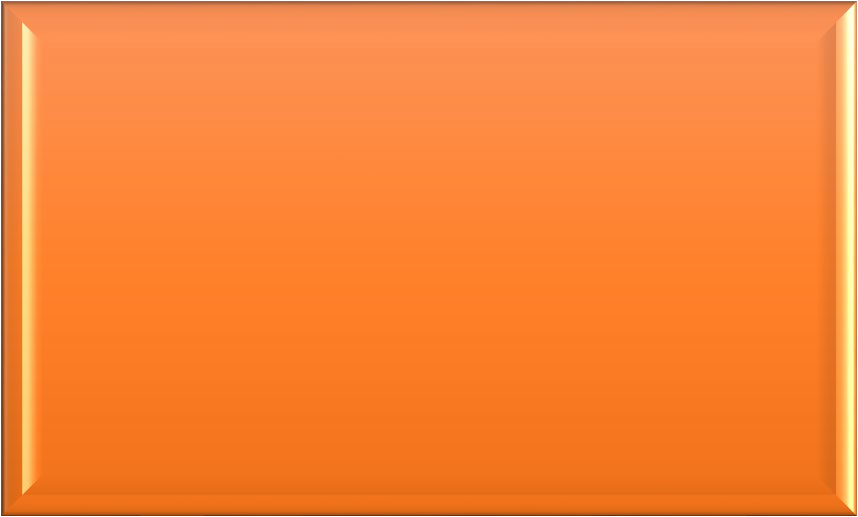 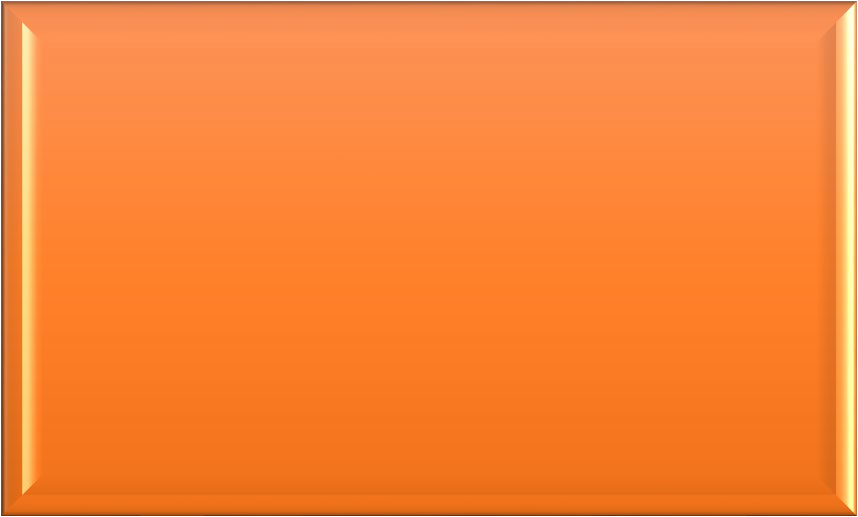 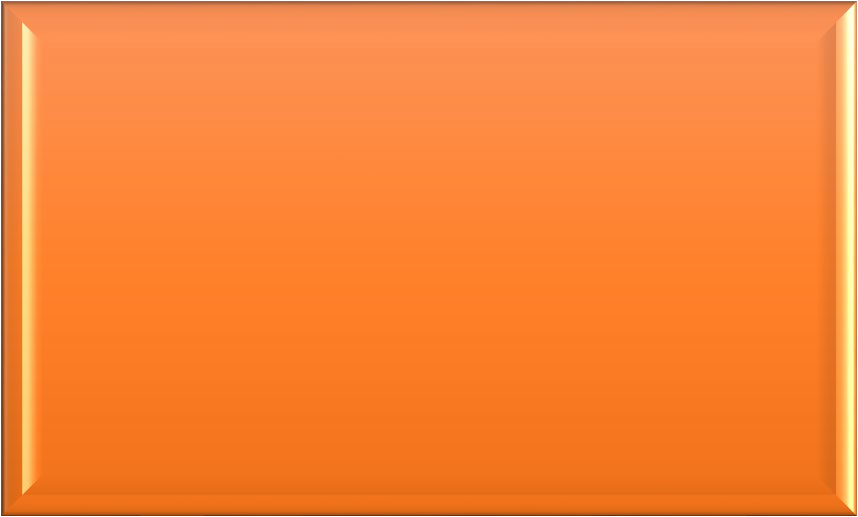 Contractual Issues
Publication  Restrictions
Contractual Issues
FN/Citizenship  Restrictions
Military, Space-  related sponsors
NASA, DoD, DoE
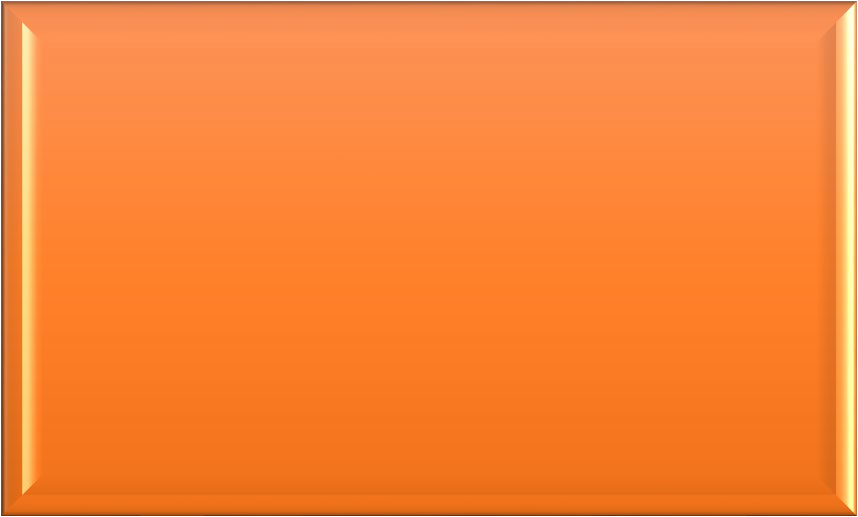 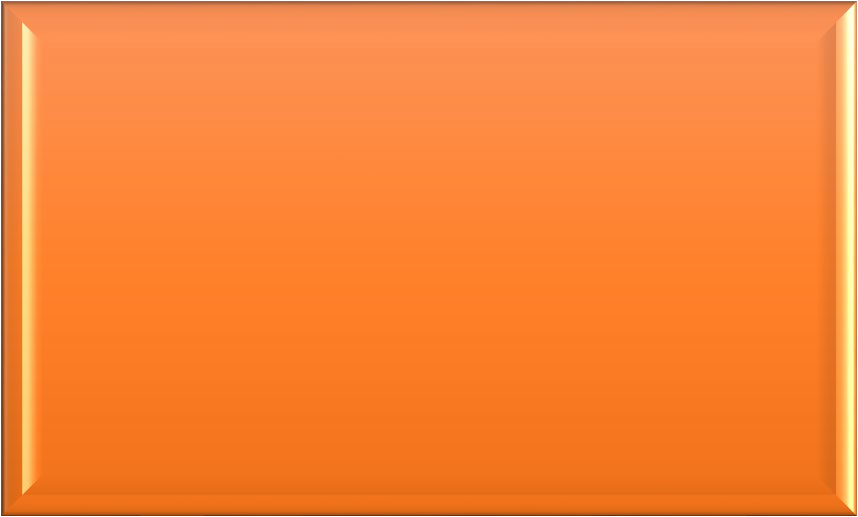 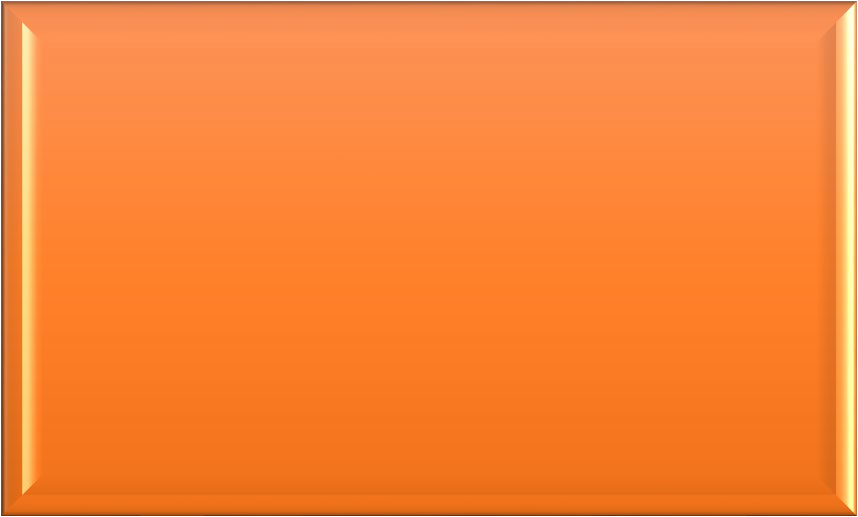 Cuba, Iran, Syria,  North Korea,  Crimea Region, China, Russia, Venezuela
Shipping or  Physical Exports
High-Risk  Sponsors
Why are Export Controls Important?
Export control violations can result in penalties and fines which  may apply to an individual, the institution or both.
Loss of Export Privileges
Suspension/Debarment from Government Contracting
Monetary Fines in excess of $1 million per violation
Jail time up to 20 years per violation
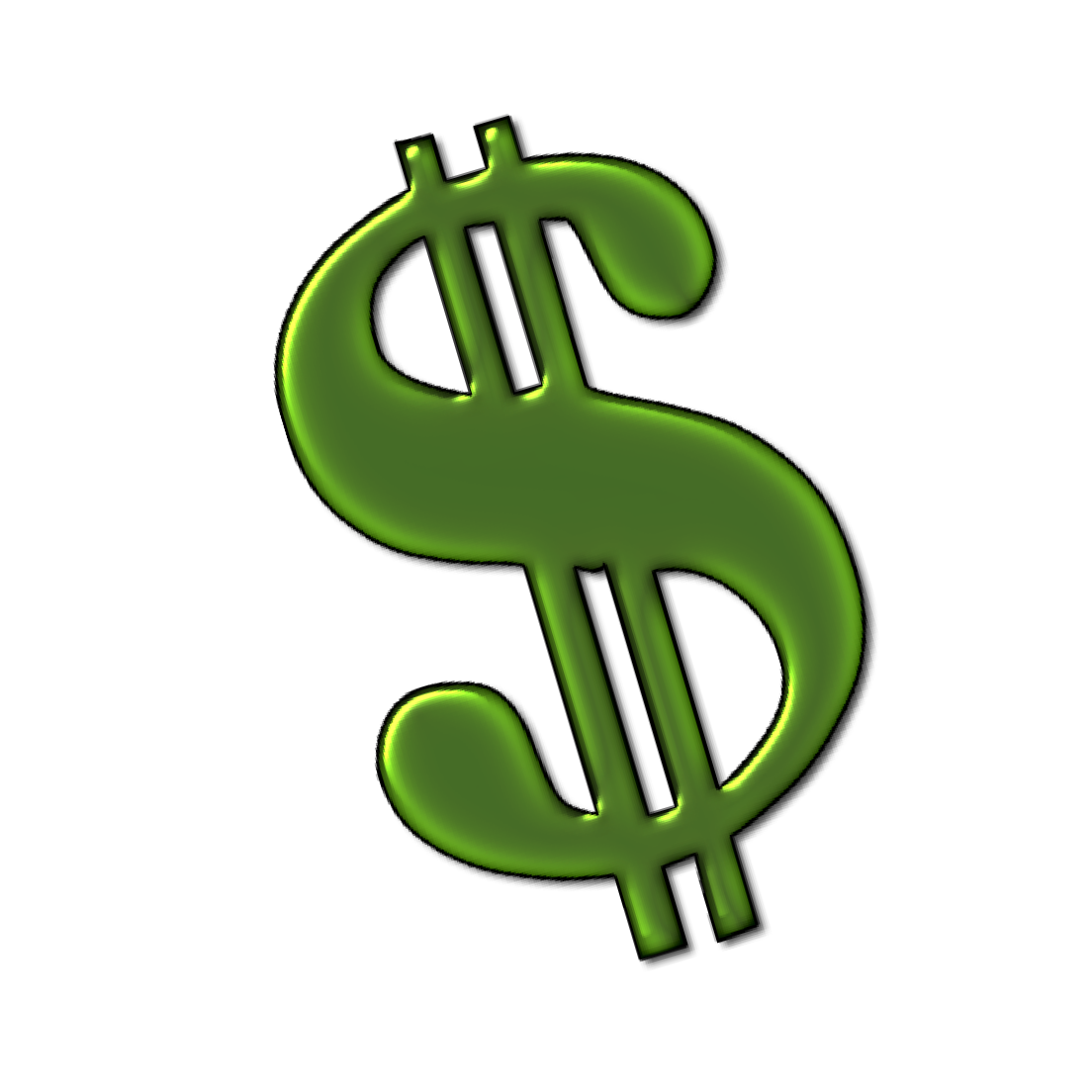 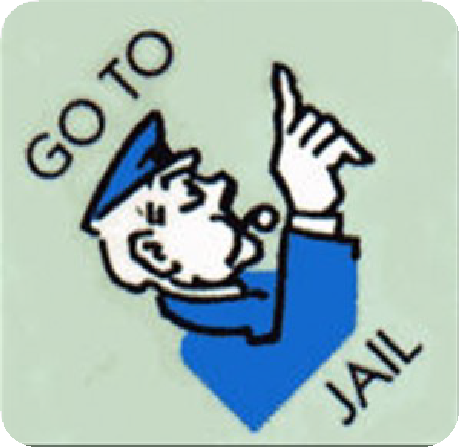 Prohibited Activities
Export of controlled goods, technology, or software/source code  without a license or other authorization to prohibited destinations,  end-users, or end-use
Certain activities with, or some travel to, U.S. sanctioned countries  (Balkans, Belarus, Burma, Burundi, Central African Republic, China, Cote  d’Ivoire, Cuba, Congo, Iran, Iraq, Lebanon, Liberia, Libya, North Korea, Russia, Somalia, Syria, Crimea Region of Ukraine, Venezuela, Yemen,  Zimbabwe)**
Import from, travel to and engagement with comprehensively  sanctioned countries must be approved via either general or specific  license.
** Sanctions regulations change frequently, call UF RISC for additional information.
International Collaborations and Partners
Two main concerns: (1) access to ITAR or EAR information and (2)  working with denied parties or Military End- Users
Valid Visa holders requiring access to controlled equipment and  information must have a license or exemption
Denied Party? Request restricted party screening from UF Research  Integrity
Physical shipments of commodities, research samples, or equipment
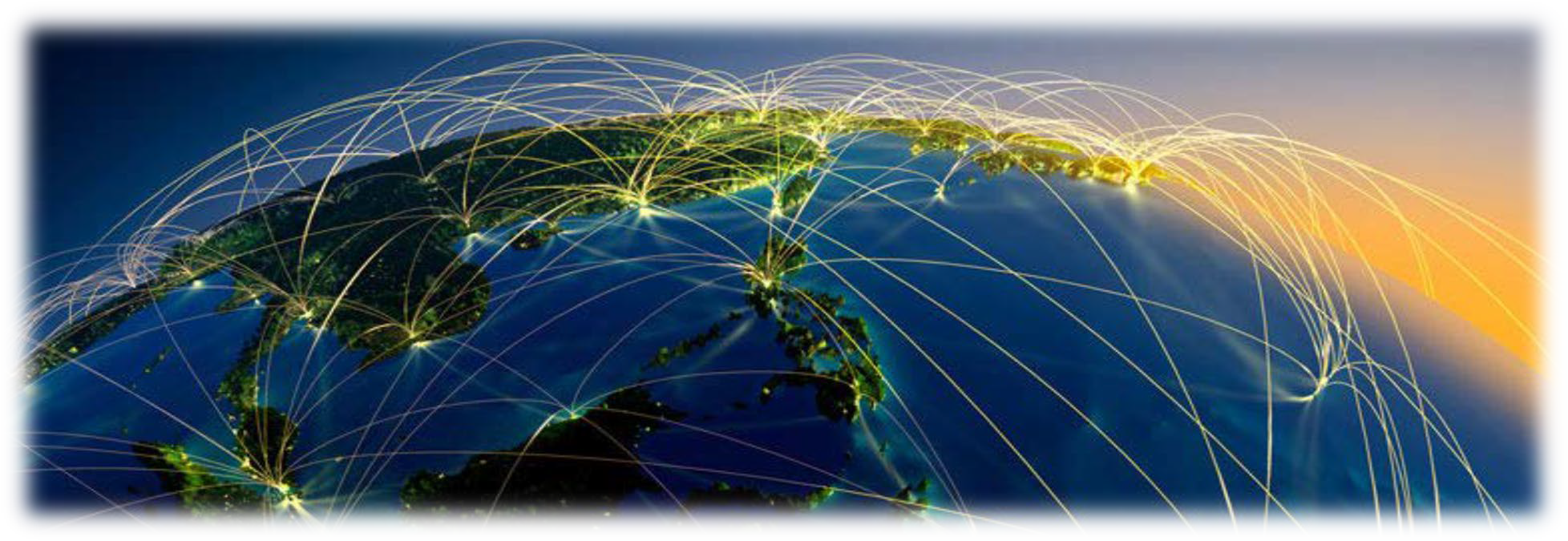 Travel and Conferences
Travel to most countries and bringing typical items with you will not  require a license (e.g., standard laptop, cell phone, personal items)
Caution: Comprehensively Embargoed Countries (Crimea Region of  Ukraine, Cuba, Iran, North Korea, Syria)
Caution: Countries of Concern (China, Russia, Venezuela)
Caution: Hand-Carry or Shipping Special Equipment (e.g., valued >$2500, infrared camera)
Caution: Do not present or discuss any controlled information, even at  domestic conferences
Travel Reminders
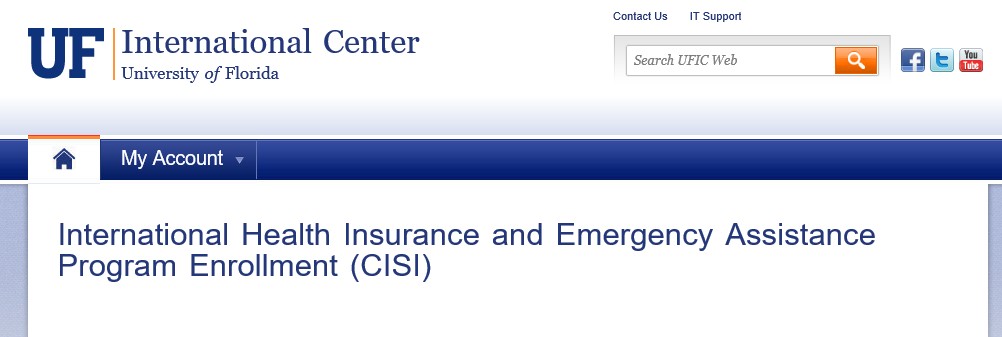 Travel Authorizations
myUFL
UFIC Registration
https://internationalcenter.ufl.edu/travel/online-travel-registration 
Asset Management Registration
https://myassets.fa.ufl.edu
International Shipping
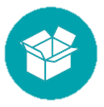 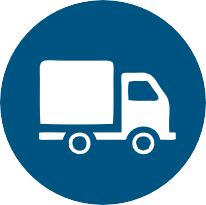 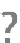 WHAT
What is being shipped?
What is its Export Control Classification Number?
What is the value of the item(s)?
WHERE
Where are you  shipping to?
Is the destination  permissible for  receipt of this item  and its end use?
Is a license required?
Are there Import  restrictions at the  destination?
WHO
Who are you  shipping to?
Are they the ultimate  end user?
Have the individuals  and their organization(s)  been screened against  lists for excluded  parties?
WHY
What is the end use of  the item and is the end use permissible  without a License?
Export Control Scenarios to Consider
Before collaboration begins, consider the following:
Are my collaborators on the U.S. denied entity/persons lists?  
Contact UFRI for a restricted party screening (RPS).
Will I travel to, import from or interact with a comprehensively sanctioned country or a country of concern?
Severe restrictions will apply and a license may be required in advance.
Will foreign persons come work with me at UF or in foreign countries?  
Contact UF RISC for a RPS and license, if needed.
Will I present my research results at domestic or international conferences?  
Ok as long as controlled information is not presented and not in a  comprehensively embargoed country.
Does my funding contract or grant place restrictions on publications or participation by  foreign persons?
If yes, will nullify certain exemptions to export control laws.
Will I ship or hand-carry anything, including data or software?
If controlled or $2500 or more, may require license and Customs filing.
What if My Project Is Export Controlled?
Technology Control Plan (TCP) – An internal UF plan  ensuring protection of export controlled articles,  software, and technical data.
Commitment to Compliance
Identifies Controlled Articles and Technical Data (CATD)
Categorizes CATD on the USML or CCL
Contractual Terms
Defines Physical Security Requirements
Defines Information Technology Requirements
Certifications
How Does Export Control Apply to RCR
Export Control regulations are an important to all aspects of research.
Shipping internationally may have requirements, no matter what your  field of expertise.
Sanctions apply to all individuals on campus who may engage with or  travel to countries of concern.
Export Controls does not only affect military research.
While UF RISC manages the export control program, it  may have implications to many aspects of UF business.
Need Help?	We Are Here!
UF RISC
exportcontrol@research.ufl.edu  352-392-9174
Carter Post
Compliance Specialist  cpost@ufl.edu
Marsha Pesch
Associate Director  Export Control Officer  mpesch@ufl.edu
William Bucha
Compliance Specialist  wbucha@ufl.edu
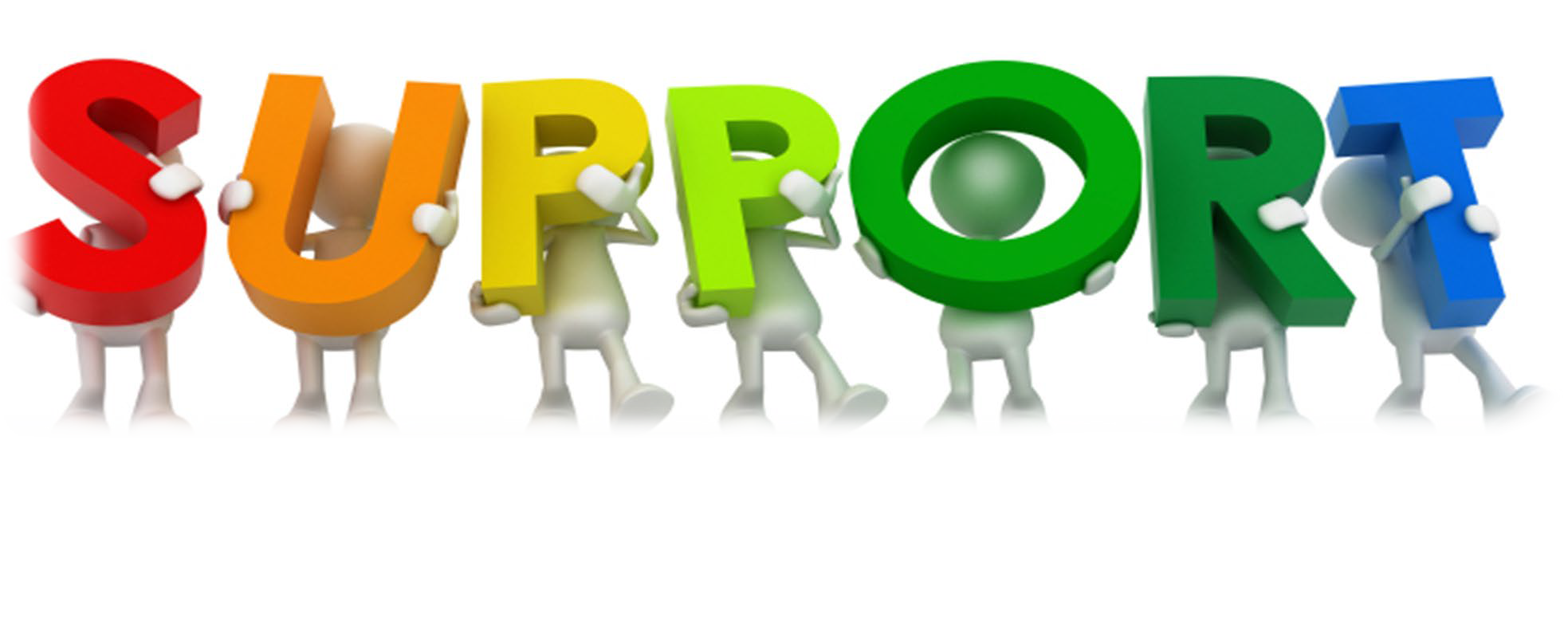 Thank you!
Please take the survey at: https://ufl.qualtrics.com/jfe/form/SV_1WVLQUcrykr7YFM
If You Suspect Research Misconduct…
Research Misconduct means fabrication, falsification, or plagiarism in proposing, performing, or reviewing research, or in reporting research results. 

Questionable Research Practices are reports of careless, irregular, or contentious research practices, as well as authorship disputes,  may not meet the standard for research misconduct but may be a research integrity violation.
Make a confidential report to the UF Research Integrity Officer (RIO)

Cassandra C. Farley
(352) 273-3052 | cfarley@ufl.edu

You may also report anonymously
 UF Compliance Hotline: 877-556-5356
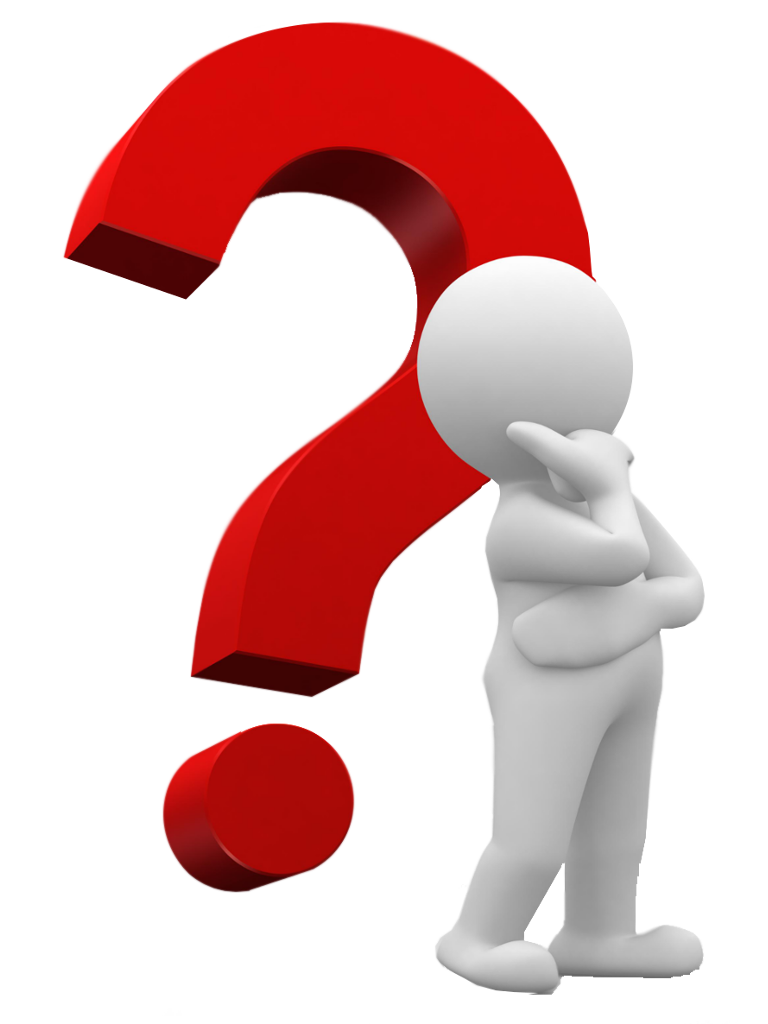 Still not sure if it is Misconduct or a QRP? The RIO can help you better understand the situation. You can speak in hypotheticals as you consider making an official allegation.